Презентация 
"Мой любимый воспитатель"

Воспитанника МДОУ д/с № 5
подготовительной группы 
"Красная шапочка" 
Крюкова Артёма
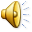 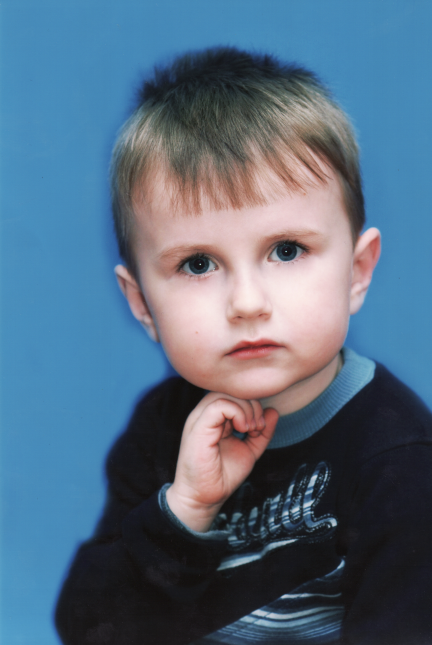 Меня зовут Крюков Артём.                  Мне шесть лет.            Я очень люблю смотреть мультфильмы, играть в компьютерные игры. Так же мне очень нравится, когда мне читают интересные книжки.
Мне  бы очень хотелось поведать, что есть такое замечательное место, как  МДОУ  детский сад   № 5 с. Арзгир, под руководством Снитко Любови Гавриловны.
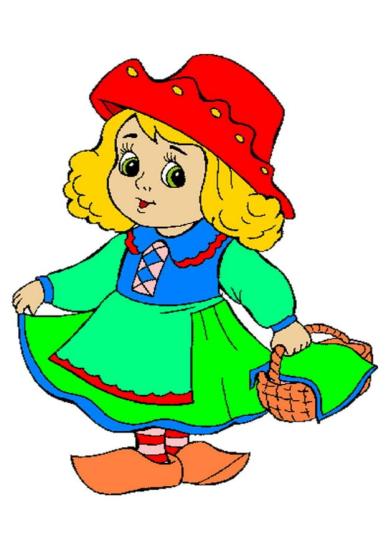 Группа, которую я посещаю называется «Красная шапочка». Здесь работает  самый мой любимый воспитатель,  Емикова Лариса Ивановна.                Лариса Ивановна – это замечательный педагог, создавший для нас сказку, в которой мы чувствуем себя главными героями, способными победить все невзгоды, встречающиеся у нас на пути. Мы очень привязаны к  Ларисе Ивановне, так как все минутки заняты: интересными играми, занятиями, каждый день мы познаём что – то новое для себя о нашем окружающем мире, учимся дружить, и любить ближнего.
Ларисе Ивановне я хочу посвятить стихотворение:
Добра, наивна как ребёнок,           В душе – артист и жизнелюб,  Детей берёт почти с пелёнок,  По жизни бережно ведёт   Светла душой, не унывает,   Она, конечно, оптимист             И если Лара роль играет,       Все думают: «Какой артист»  Поплакать можно ей в   жилетку» -                        Чужую тайну сохранит.          Вся наша жизнь – игра в рулетку,                            Вопрос – ответ, быть иль не быть?                                      На все вопросы Лариса Ивановна                            Ответ детишкам может дать      А прессу быстро как читает,  Она как фильм «Хочу всё знать»
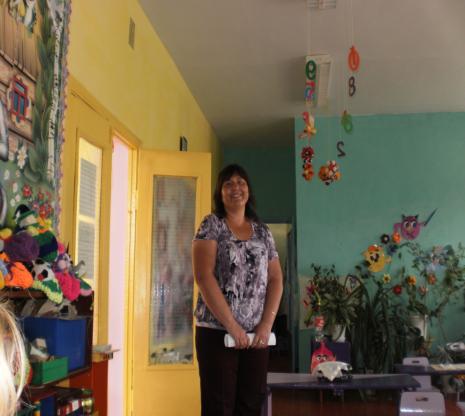 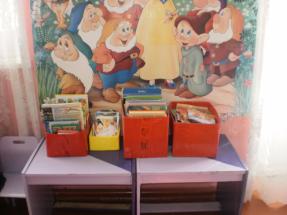 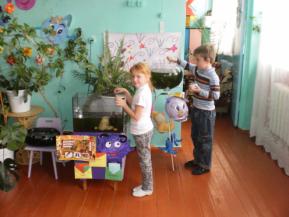 Лариса Ивановна у нас на все руки мастерица. В группе создала чудесные уголки, в которых мы всегда можем найти себе занятия по душе. Здесь и парикмахерская, и магазин, уголок творчества, книжный уголок, уголок природы и много других интересных уголков.
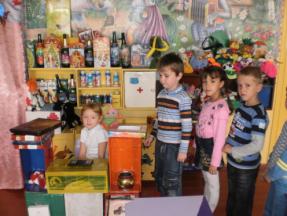 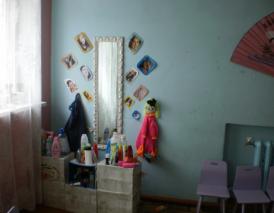 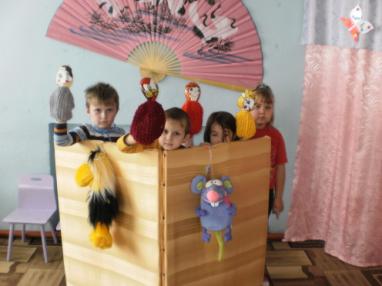 У нас есть пальчиковый театр, театр на ложках, театр на кружках и др. Реквизиты для нашего театра Лариса Ивановна оформляет сама. Она рисует, вяжет, шьёт. Благодаря её таланту и творчеству мы имеем такое чудо.
Но самое интересное- это театр. Лариса Ивановна руководит театром «Теремок». Мы участвуем в различных постановках, представлениях, которые показываем на праздниках, на  родительских собраниях.
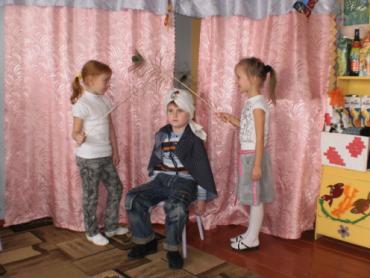 Педагогу по театру «Спасибо» скажем мы не раз,                             Ведь Лариса Ивановна     Учила артистизму нас.   Вся жизнь – игра –            И все мы в ней актёры.     И вот пришла пора Распределить нам роли
Кто будет царь Кощей,          А кто Иванушка – дурак? Ведь сказка нам не жизнь, Здесь всё не так            Всё, роли розданы,            В театре тишина,           Все по местам –                И началась игра.
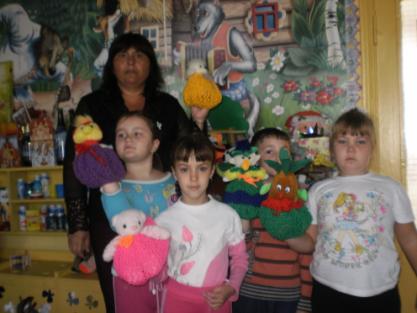 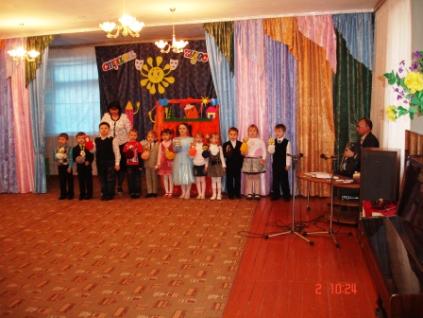 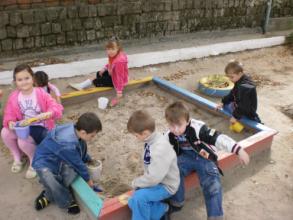 Лариса Ивановна оформила очень красивую игровую площадку. Мы помогаем ей поддерживать там порядок и чистоту. Поливаем цветы, ухаживаем за огородом. Нам очень нравится играть и работать на нашей площадке.
Лариса Ивановна часто водит нас на экскурсии. Мы посещаем многие интересные места. Были у памятников, посещали библиотеки, музей, церковь, ходили в школу. Из этих походов мы узнаём очень много нового и интересного.
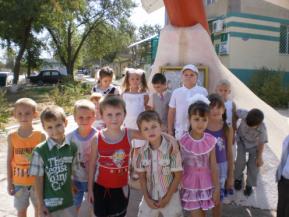 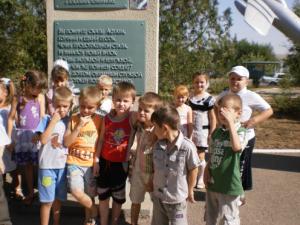 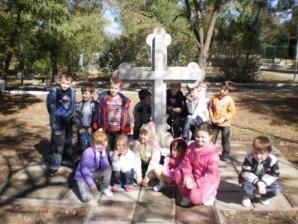 Мы очень любим Ларису Ивановну, гордимся ею и уважаем её. Но любим её не только мы, но и наши родители, которые тоже хотят рассказать о ней.
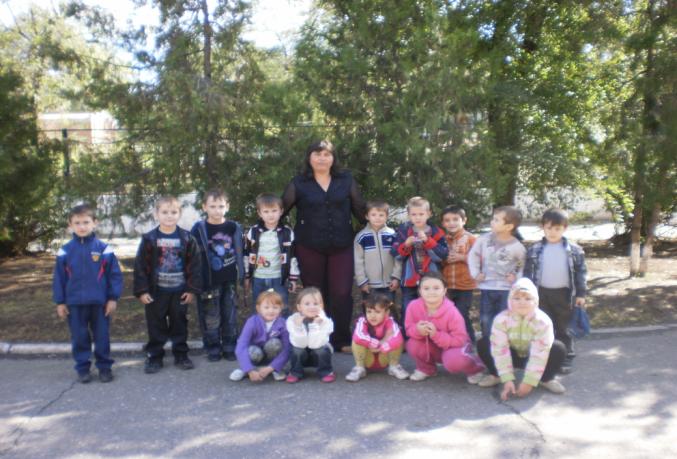 Наш ребёнок, Крюков Артём, вот уже пять лет посещает детский сад. Всё проведённое время пролетело так незаметно, что мы с трудом представляем, как будем жить без нашего детского сада, так как в следующем году мы пойдем в школу. Артём с большим желанием ходит в детский сад, а это большая заслуга нашего любимого воспитателя, Емиковой Ларисы Ивановны.
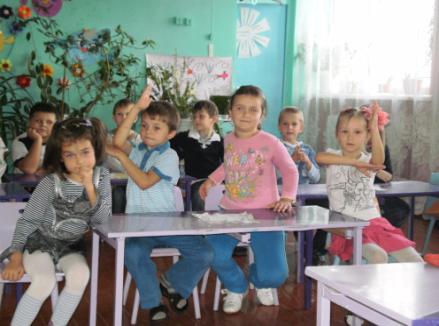 Лариса Ивановна привлекает нас, родителей, к активному участию в развитии наших детей, а также создаёт творческое пространство для игрового и делового общения между нами. Она проводит увлекательные родительские собрания, что позволяет не только наладить эмоциональный контакт с родителями, но и улучшает детско – взрослые отношения.
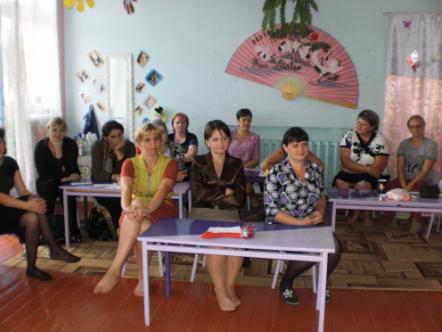 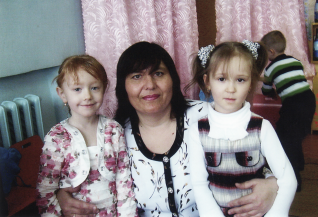 Лариса Ивановна проводит собрания в игровой, занимательной форме (это посиделки, спортивный досуг, различные путешествия).
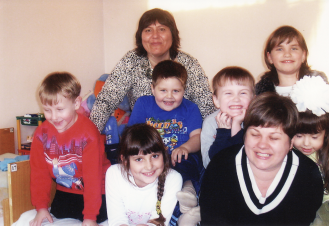 По возможности мы оказываем помощь в проведении собраний: исполняем песни, читаем стихи, рассказываем детям истории.
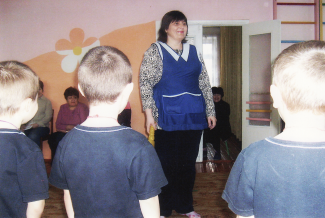 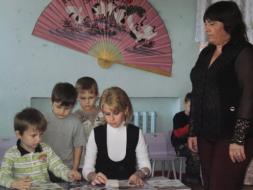 И мы, и дети очень довольны, как Лариса Ивановна создаёт атмосферу праздника, или домашнего уюта, по - семейному совместного общения или учебной деятельностью, выполнением заданий в паре. Мы имеем возможность не только поиграть, пошутить, делом заняться, но и наблюдать своего ребёнка в деятельности, видеть его успехи и проблемы и вовремя прийти на помощь, что-то подкорректировать, а потом дома повторить что-то понравившееся или новое, полученное на наших встречах.
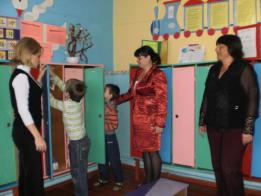 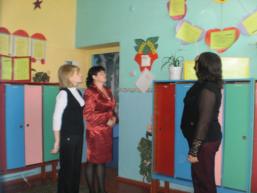 Нам бы хотелось выразить благодарность нашему воспитателю. Лариса Ивановна – очень добрый, ответственный человек, который воспитывает наших детей именно по призванию, и это замечают как дети, так и их родители.   Мы очень Вас любим и ценим! 

                                                  Семья Крюковых.